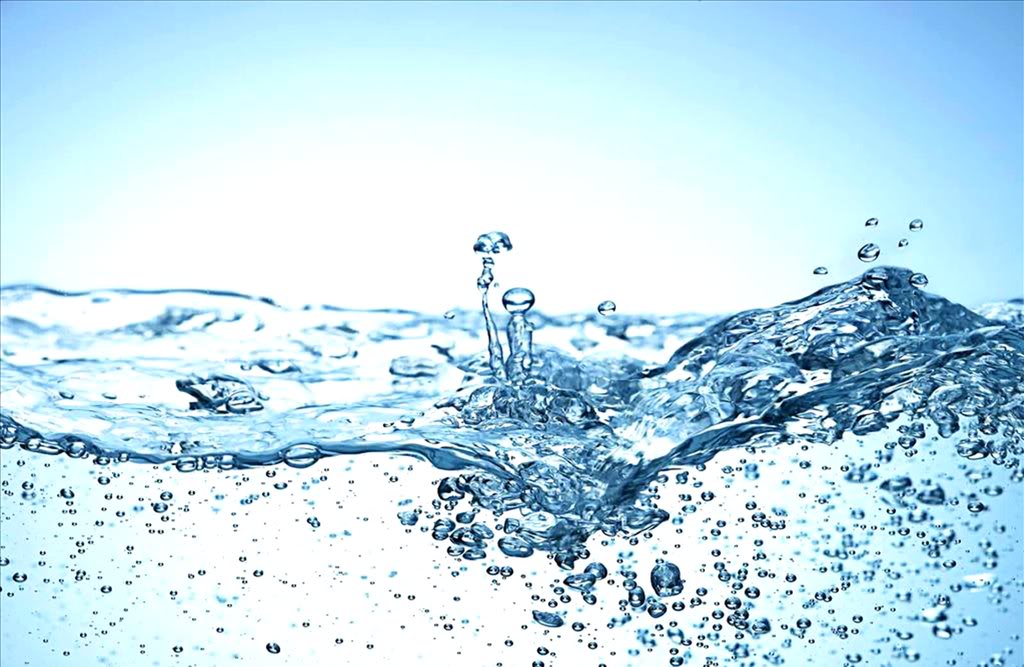 Hydrosféra
Charakteristika:
Soubor všeho vodstva Země
Zabývá se: Hydrologie, oceánografie, hydrogeologie
Objem: 1,4.109 km3 vody
98 % slaná
2% sladká – z toho 60 % v ledovcích
Rozmístění vody:
97 % oceány
2% ledovce
1% ostatní
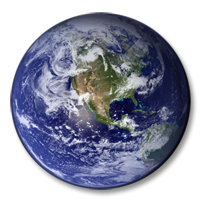 Dělení podle skupenství:
A) Pevné – led, sníh


B) Kapalné – voda


C) Plynné – vodní pára
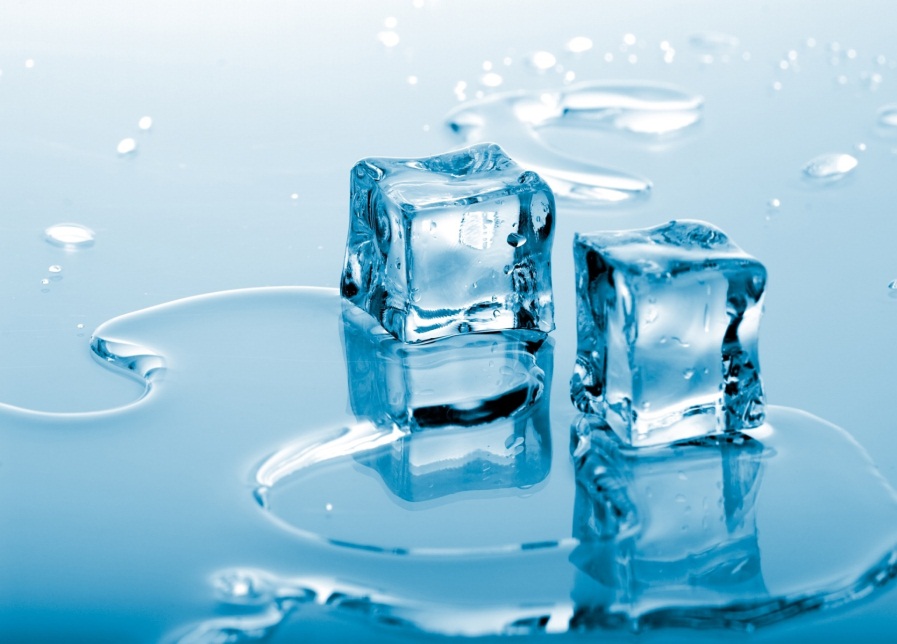 Dělení podle místa:
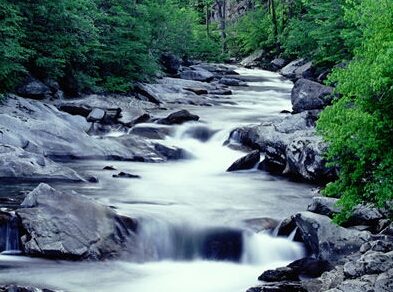 A) Povrchová voda

B) Podpovrchová voda

C) Voda v atmosféře

D) Voda v živých organismech
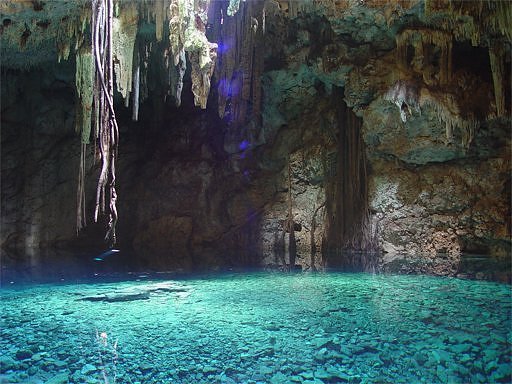 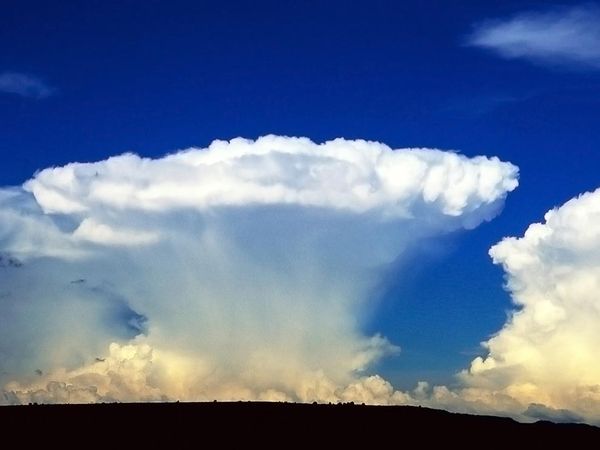 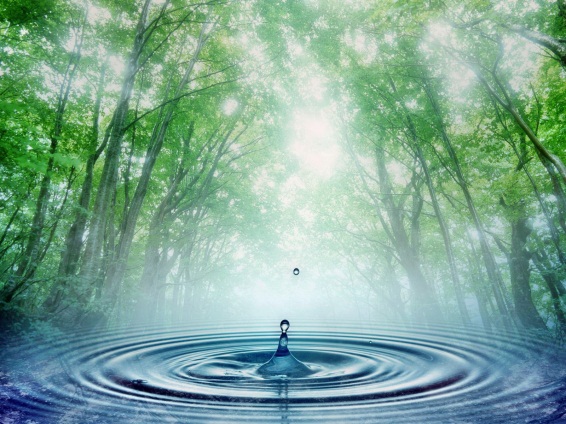 A) Povrchová voda
Světový oceán, vodní toky, přírodní vodní nádrže, umělé vodní nádrže

Další dělení: 
tekoucí voda
stojatá voda

Problémy: Znečištění, záplavy, vysychání 

Skupenství: pevné, kapalné
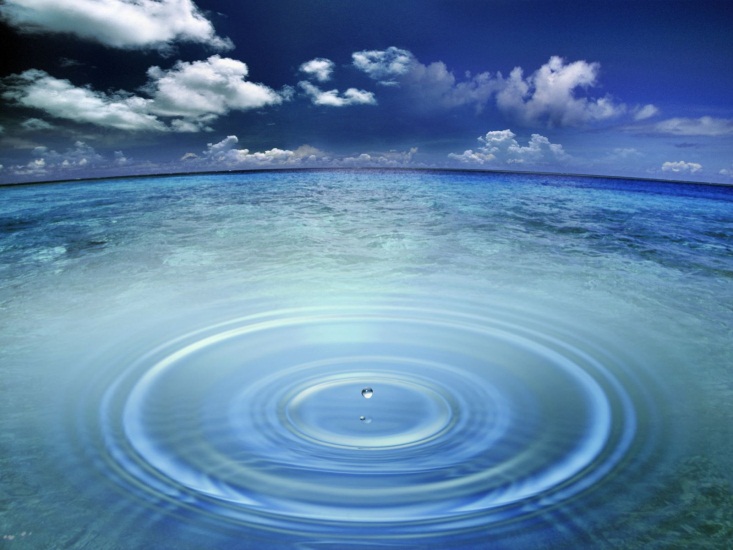 B) Podpovrchová voda
Půdní póry, průliny
Další dělení: 
		a) Podzemní
Prostá
Minerální 
b) Půdní – vázaná na půdní částice	

Hůře dostupná než voda povrchová
Skupenství: všechna (permafrost-pevné)
C) Voda v atmosféře
Troposféra
Nejvyšší množství vodní páry – podél rovníku
Nejnižší množství vodní páry – polární oblasti
	→ ovlivněno teplotou
 
Vypařování:
Evaporace - výpar odehrávající se v anorganickém prostředí
Transpirace - výpar odehrávající v organickém prostředí
→Evapotranspirace

Kondenzace - voda ve formě srážek dopadá na zemský povrch
Skupenství: všechna
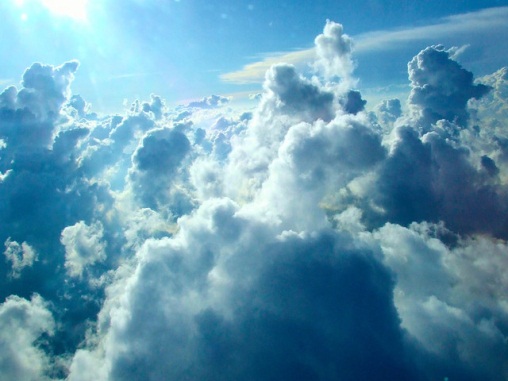 D) Voda v organismech
Bezpodmínečná součást života

Funkce vody v organismu:
Podpora vstřebávání živin
Přenos živin k buňkám
Rozpouští nadbytečné látky
+ mnoho dalších
Lidské tělo – 70% vody
Rostliny – až 90 % vody
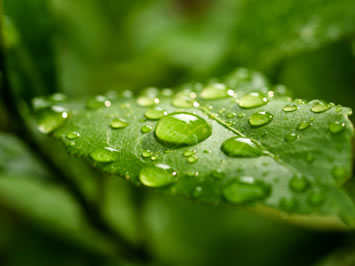 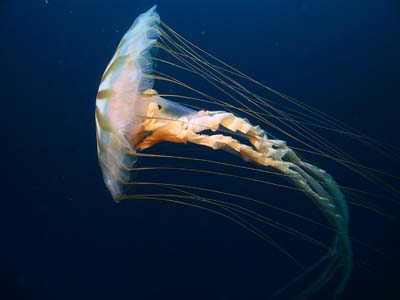 Koloběh vody
Oběh povrchové a podzemní vody, doprovázený změnami skupenství

Účinky: sluneční energie, zemská gravitace a rotace Země

Vypařování → kondenzace → déšť → vodní toky, prosakování → vypařování

Malý koloběh vody – probíhá pouze nad bezodtokovými oblastmi pevniny

Velký koloběh vody – přesun vody mezi oceánem a pevninou
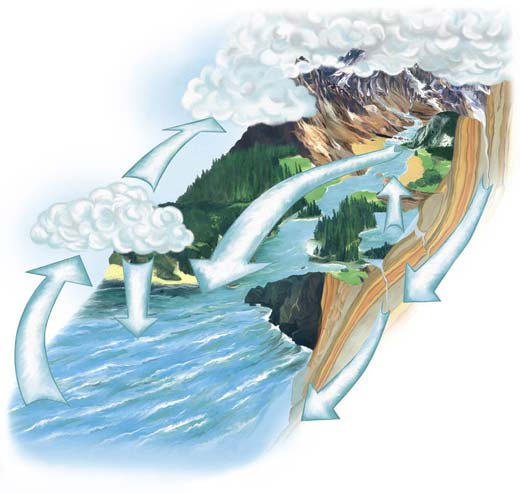 Koloběh vody
Vypracoval:
Michal Singer
6. XB

Zdroje:www.wikipedie.cz
www.zemepis.com
knížky